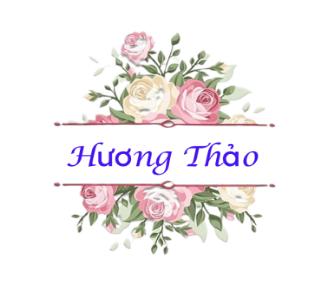 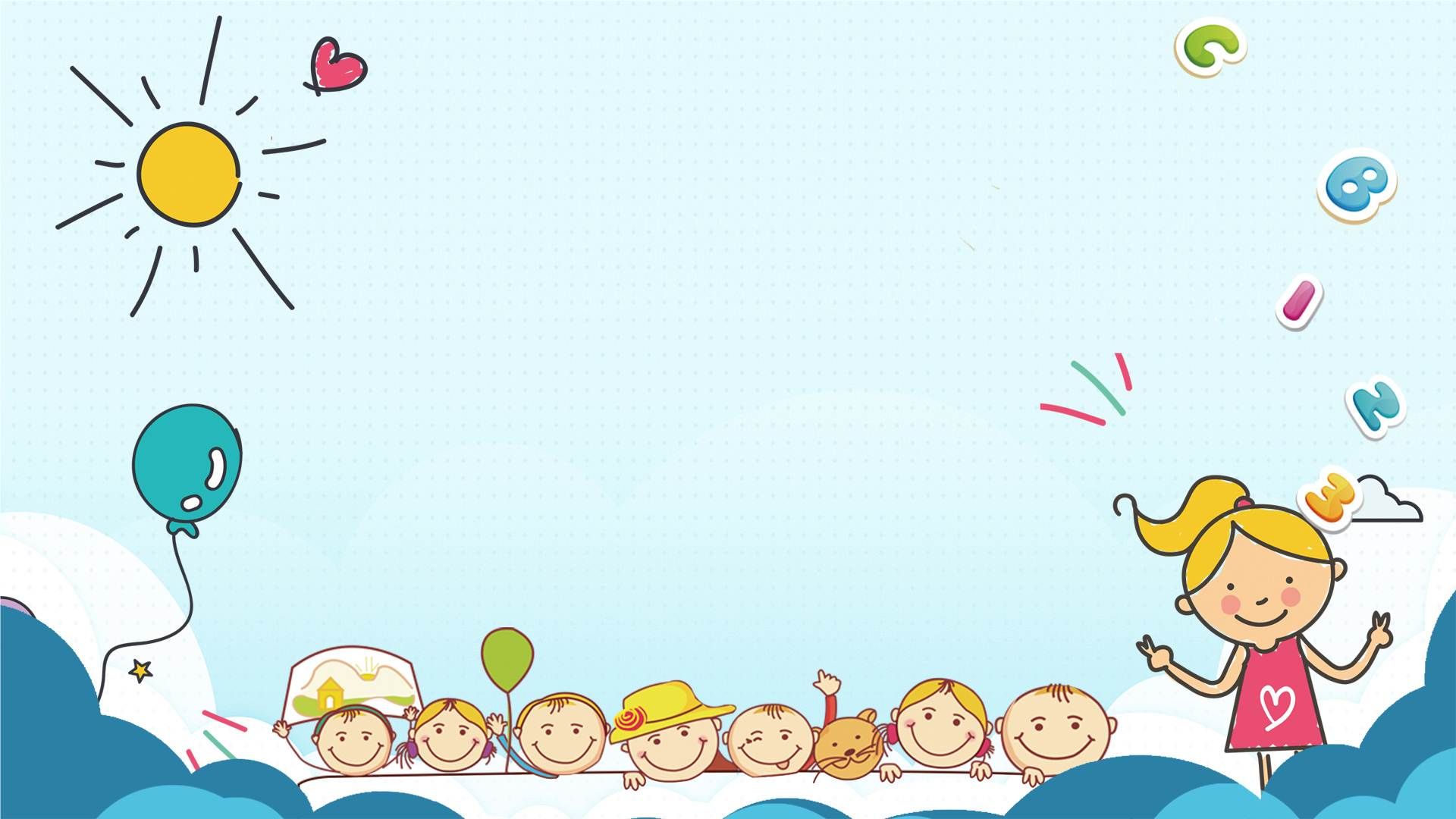 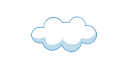 VT1
CHÀO MỪNG CÁC EM ĐẾN VỚI TIẾT TOÁN
Giáo viên: Lương Đặng Thanh Tâm
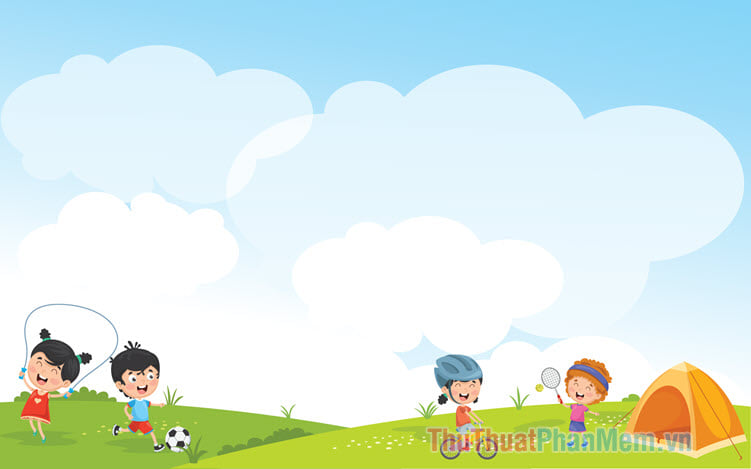 Thứ sáu ngày 1 tháng 3 năm 2024
Toán
LUYỆN TẬP
Bài tập 1: Đo rồi nối đồ vật với độ dài thích hợp
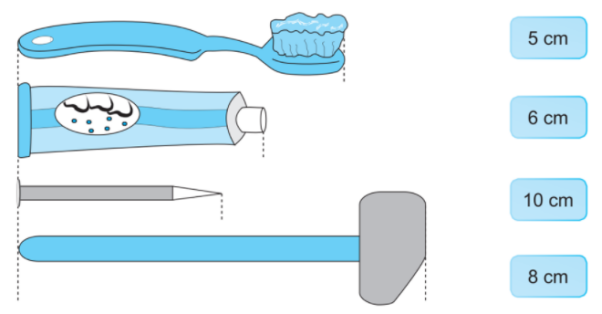 Bài tập 2: Tô màu vào những đồ vật có độ dài bằng 7cm
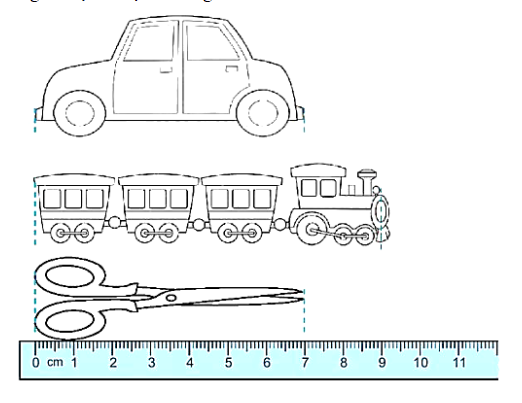 7cm
9cm
7cm
Bài tập 3: Viết số thích hợp vào ô trống theo mẫu
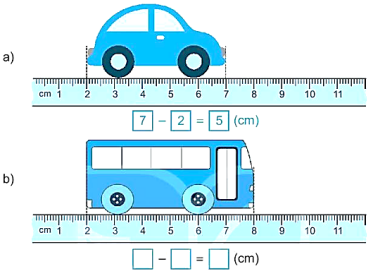 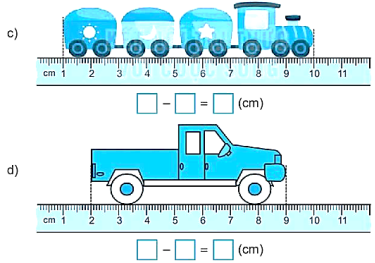 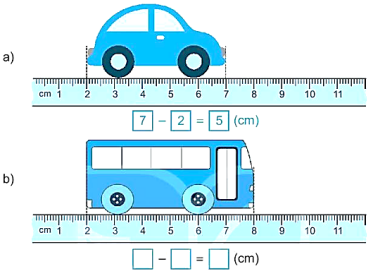 6
8
2
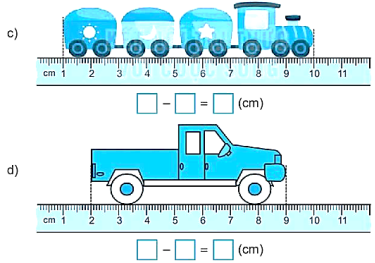 10
1
9
2
9
7